1.2新媒体导入案例
薛梅
导入案例-国潮美妆花西子
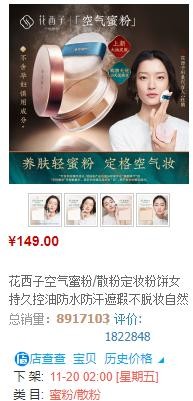 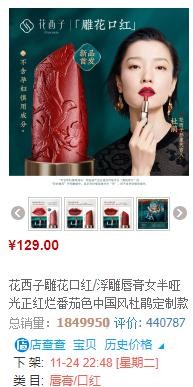 （2020.5-10）花西子主打80-200元占比67.22%超过一半的整体份额，说明花西 子近半年价格定位在中高端市场，同时店铺主推多款商品有着较高的性价比。
 综上：鉴于花西子旗舰店销量TOP1商品散粉（月销80万+）以及具有国风代表性的商品口红（月销10  万+），国潮风视觉图片起到了最有效的引流效果。
/    11
花西子---东方视觉
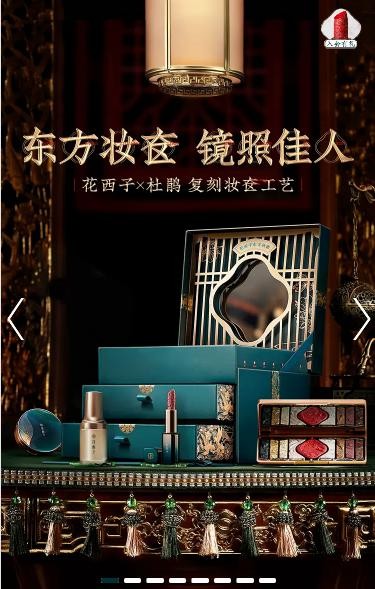 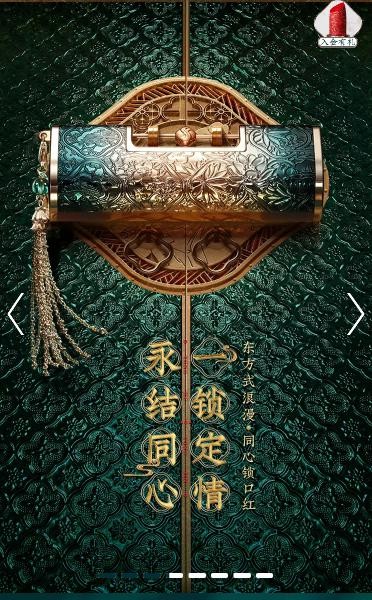 /    11
店面设计风格
高清的画质能够可形成代入感，增加用户的关注度以及停留时间。
/    11
感谢倾听
/    11
Thanks